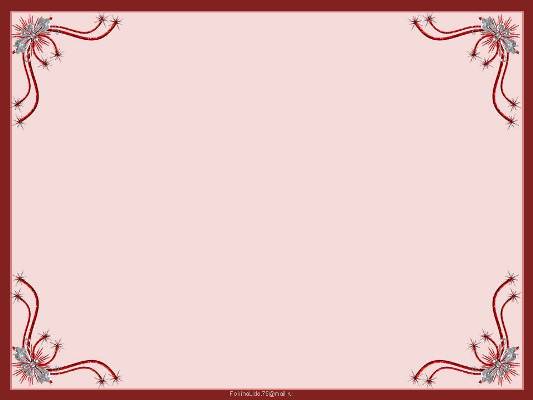 Остер 
      Григорий
      Бенционович
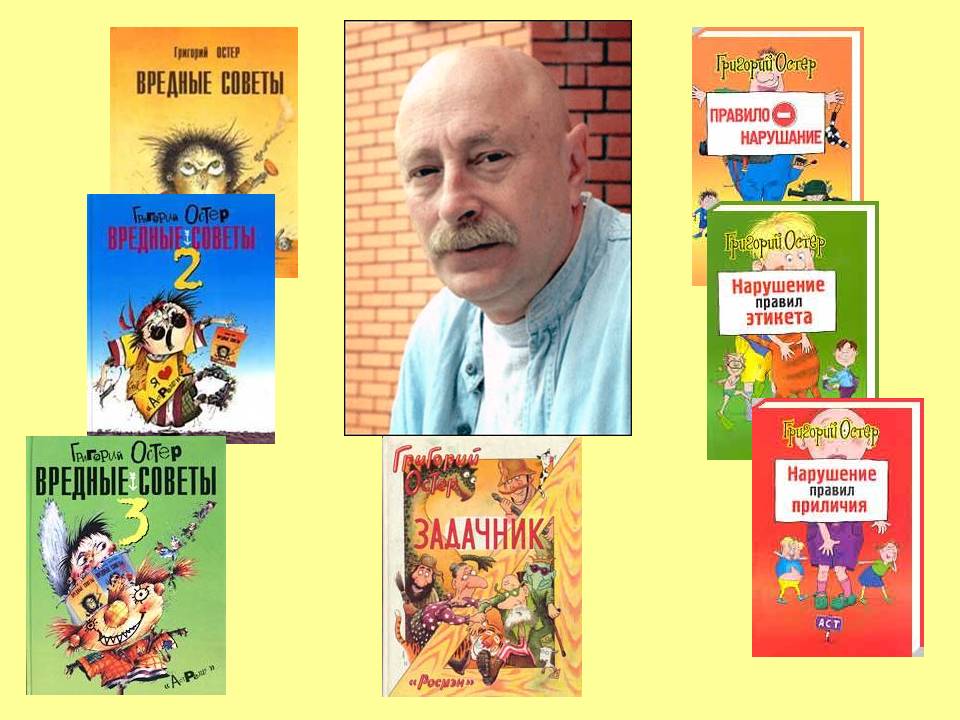 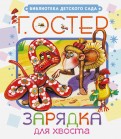 «Зарядка для хвоста» наиболее полное собрание их историй.  Все истории построены на диалогах героев, которые решают непростые для них вопросы: куда девался привет, как измерить удава, как научить попугая летать.
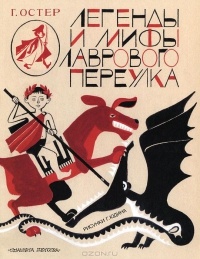 Одна из ранних книг Остера – «Легенды и мифы Лаврового переулка» написана с хитринкой, фантазией, виртуозной игрой слов. Ее героиня овчарка Лада рассказывает своим щенкам всяческие истории .
Не менее интересна книга Г. Остера «Сказка с подробностями». В ней масса словесных находок, путаницы, игры слов, перевертышей
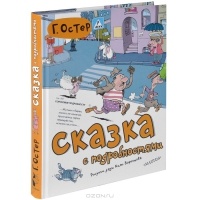 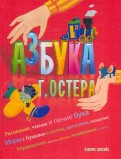 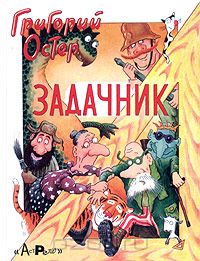 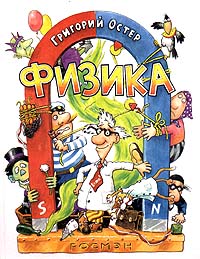 Г. Остер создал целую библиотеку «учебников» («Задачник», «Физика»). Это, по выражению автора, «ненаглядные пособия». И любая задача развивает не столько знания по математике или физике, сколько чувство юмора.
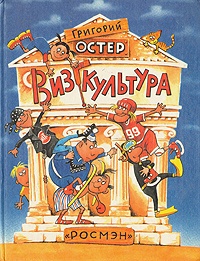 Г. Б. Остером придуманы новые науки, например «Ничеговедение», «Конфетоедение», «Вритература», «Квартироведение» и другие. Учебники по этим полезным предметам уже изданы.
Будучи уже известным автором Г. Остер написал свою самую знаменитую книгу «Вредные советы». Во внешне шутливом, а на самом деле очень важном предисловии к книге автор утверждает, что на свете бывают такие непослушные дети, которые все любят делать наоборот. Им дают полезный совет: умывайтесь по утрам, а они на ученых, которые якобы придумали давать таким детям не полезные, а вредные советы. Они все сделают наоборот, и получится правильно.
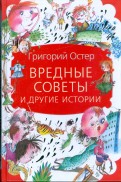 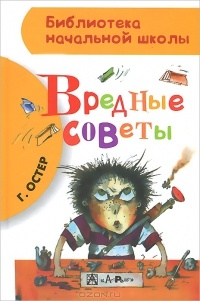 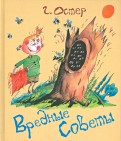 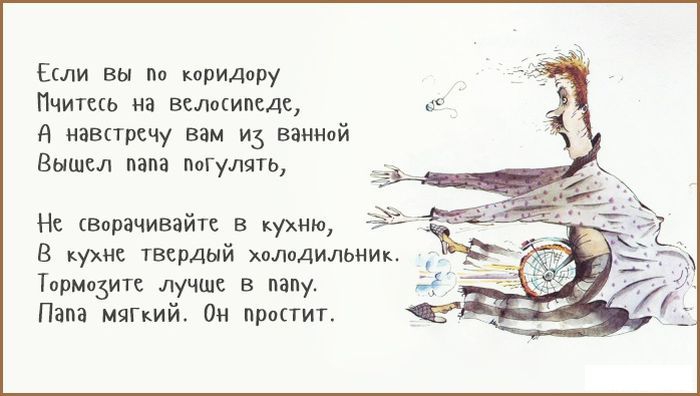 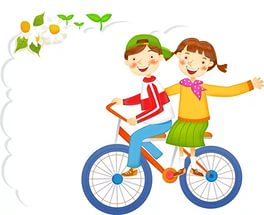 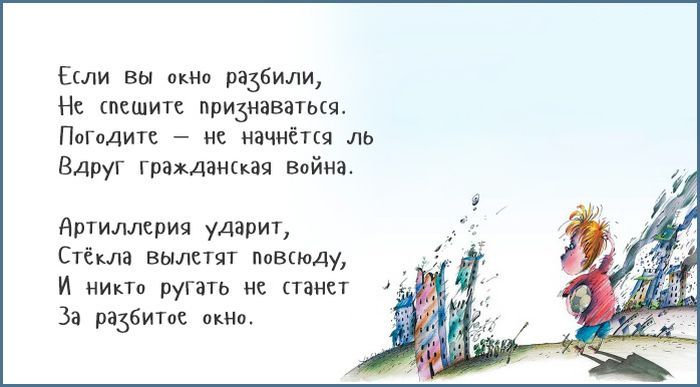 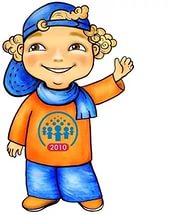 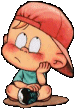 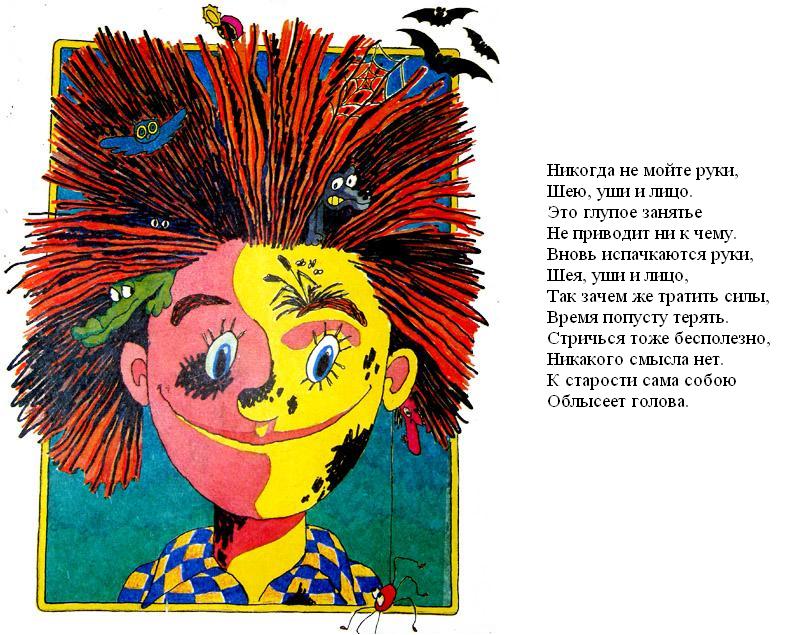 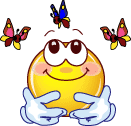 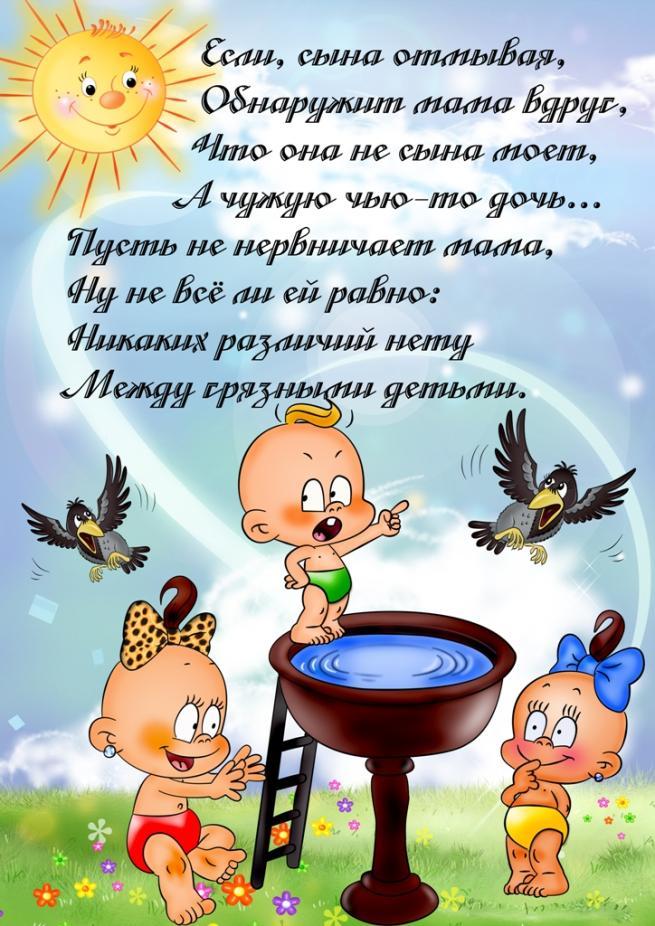 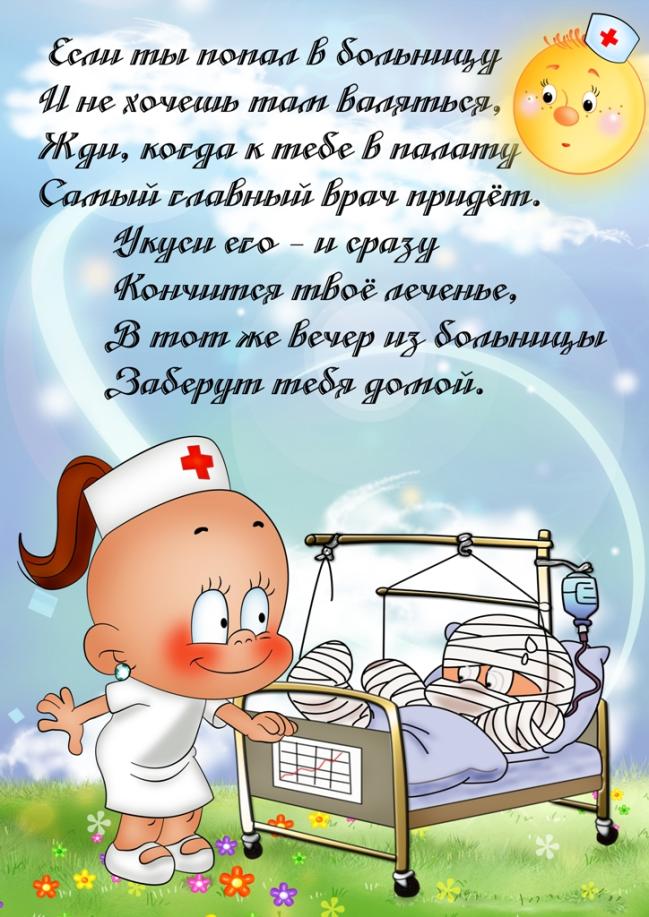 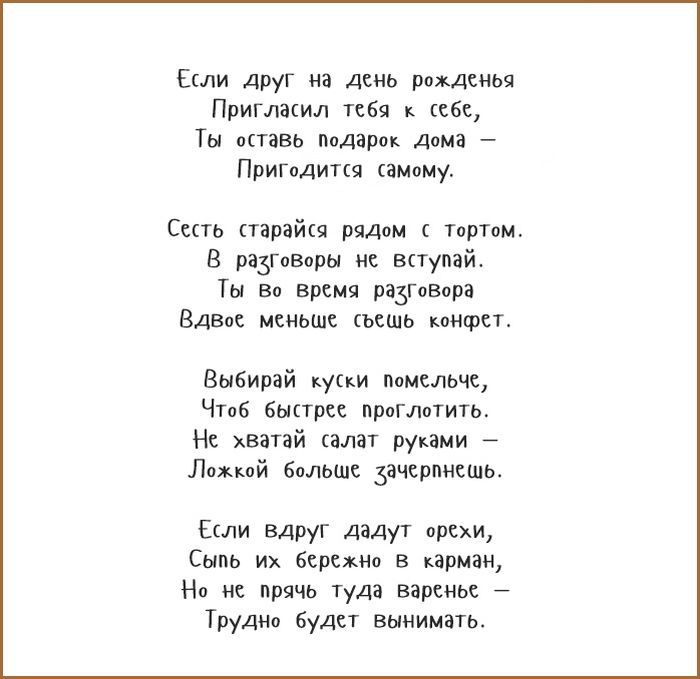 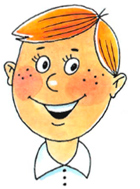 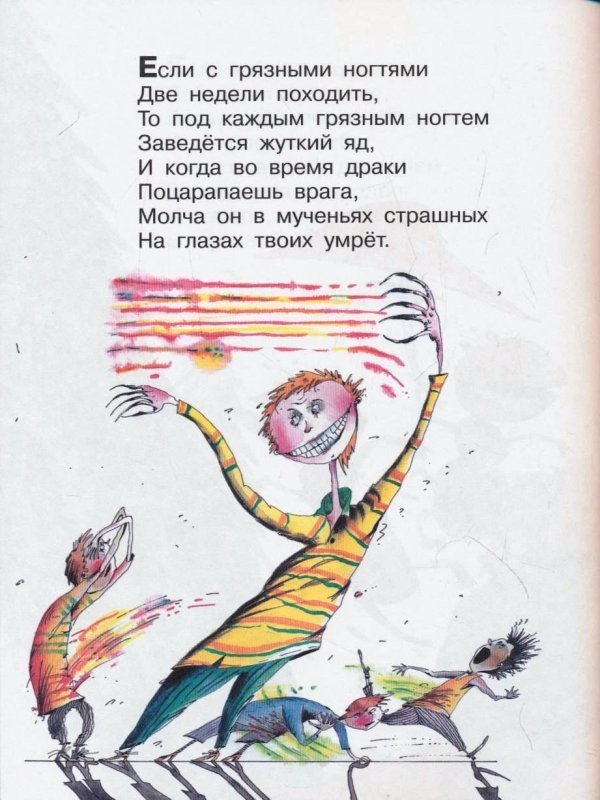 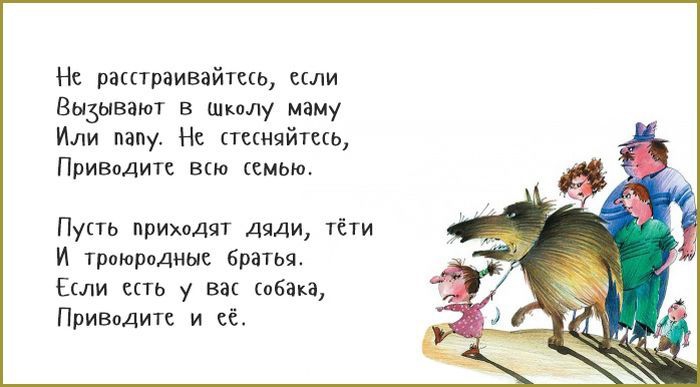 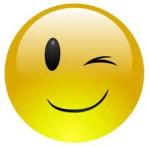 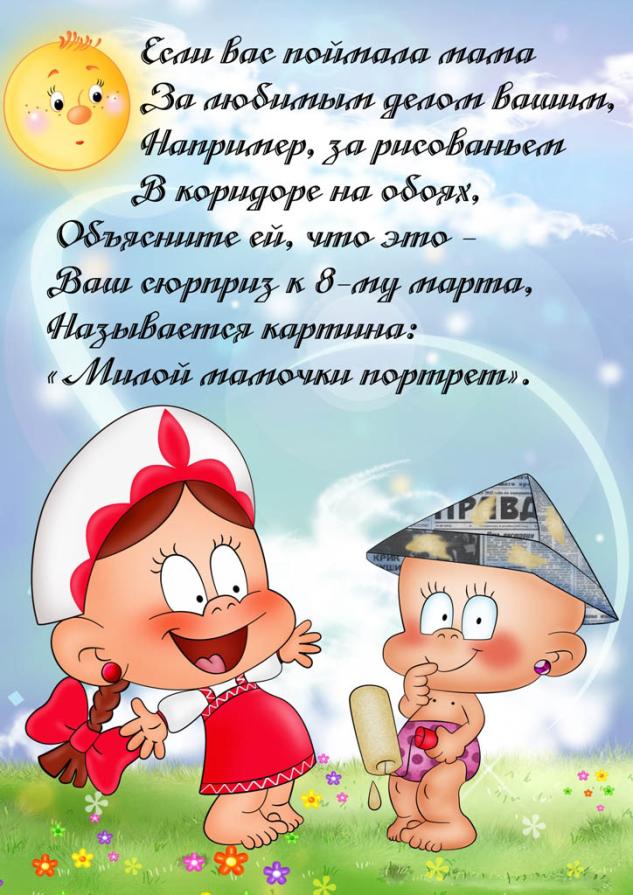 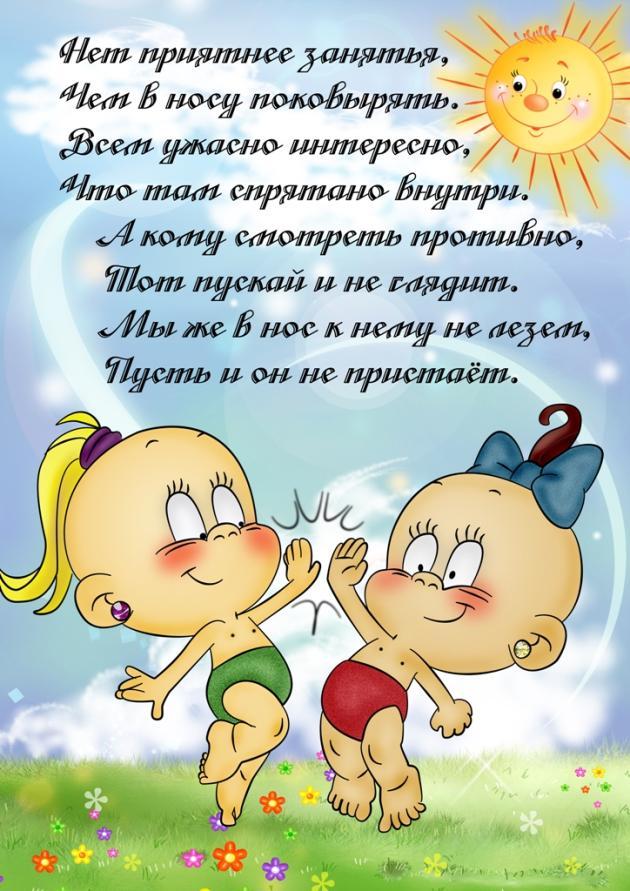 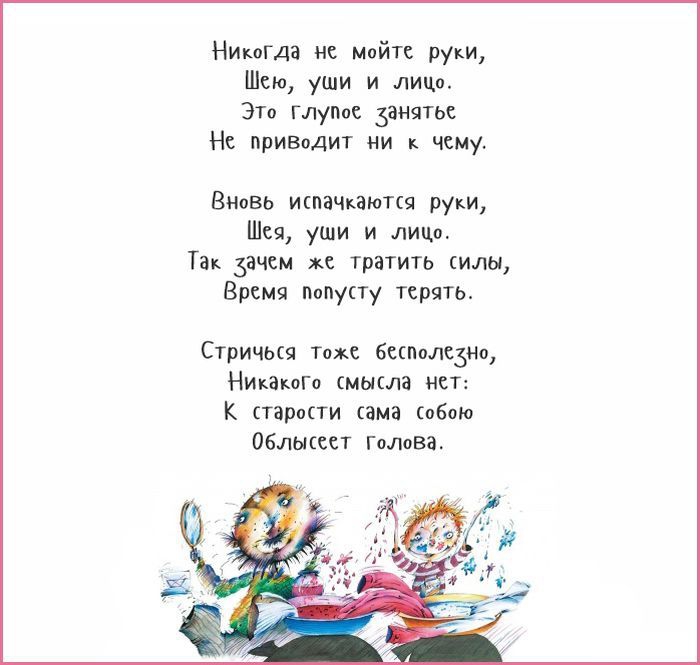 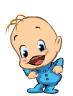 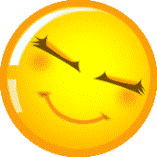